FHSAA
P/DH Rule
As of 2011
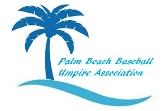 1
FHSAA Officials Guidebook
3-1-4 DH Rule Addition (does not replace rule):

The designated hitter and the starting pitcher may be the same person.  If the pitcher opts to bat for himself, he is treated as two separate positions – a pitcher and a designated hitter (abbreviated P/DH on the lineup card) – and may be substituted for as such (i.e., if he is removed as the pitcher, then he may remain as the designated hitter and vice versa).  However, if a player who starts the game as a P/DH is relieved as the starting pitcher, he may not return to the mound even if he remains in the game as DH, and he may not play any other defensive position after being relieved as the pitcher.
2
ONLY IN FLORIDA
The P/DH Rule is only in FLORIDA.
There is nothing in the NFHS Rules Book about the P/DH rule.
Team may use a regular DH or
Team may use a P/DH.
Or use neither.
CANNOT USE BOTH.
3
Unchanged…
Using a DH is an option.  If used, must be     	declared at the start of the game.
4
Unchanged…
DH MAY BAT FOR ANY ONE STARTING PLAYERAND ALL SUBSEQUENT SUBSTITUES FOR THAT PLAYER.
5
NOW
There are               TWO options if  there is a DH for the starting Pitcher.
1.  Another player hits (the DH) for the  Pitcher.
Unchanged
6
If another player is the DH for the Starting Pitcher:
If pitcher is removed from the mound, he may play another defensive position.
May return to the mound if pitching, substitution or charged conference rule 
   			      not violated.
Has re-entry status.
Unchanged…
7
Second  option if there is a             DH for the starting Pitcher.
DH Addition = P/DH
PITCHER IS ALSO THE DH
Hitting for Self
Marked on the line-up as P/DH
IF USED, must be declared at the start of the game.
8
P/DH
(Same player, both positions)
SUBSTITUTION
The P/DH may be substituted for either or both positions BUT one player may not substitute to become a new P/DH; i.e., if both positions are substituted for it would take two players to do so.

The P/DH has different rulings for each position after he is substituted.
9
P/DH               (Same player, both positions)
Substitution rule for his role as PITCHER
If removed from the mound*:
He may NOT play another defensive position.
He is done DEFENSIVELY.
May NOT re-enter on DEFENSE.
*If he is removed as pitcher, he may remain as          	                    the DH.
10
P/DH
(Same player, both positions)
Substitution rule for his role as DH is the same*
MAY BE REMOVED AND RE-ENTERED…
     *Exception:  Unless the  ROLE of DH is lost.
11
LOSING THE P/DH
If  P/DH is substituted for as DH and that sub moves to play defensively, two things happen…
Like original DH rule, DH role is done.
2.  With the ADDITION (P/DH rule)
       if DH is lost, the player who was the P/DH
       cannot play in any capacity for remainder of the
       game even if he had re-entry status (DH position);
       that status is lost.
12
Why the P/DH loses 
          re-entry as DH: 
        (P/DH - Re-entry is only possible for his DH role)
RULE:  Once the P/DH is removed from the mound, he may not play defense again.
THIS RULE WOULD BE VIOLATED IF
HE IS ALLOWED TO RE-ENTER when DH role is lost.
18
1
Example:
Stevens subs for  Franks asDH.
Franks remains to Pitch.
Stevens later enters defensively.  DH is 
 lost AND Franks who was P/DH is done.
If Franks was allowed to re-enter he
would theoretically have to play defense.
13
MARKING THE LINE-UP CARD WHEN THERE IS A P/DH
IMPORTANT:  Marking a line-up
card in a consistent manner from
game to game is essential and 
especially  when there is a P/DH.
Each official should develop a system
that is clear for themselves.
14
EXAMPLE  #1
Owens subs for the DH.
        OWENS IS  NOW THE DH
Circle the number showing Franks is 
OUT of the line-up but …he is still pitching.
35-DH
Franks may  re-enter in the line-up.
35
Owens
15
EXAMPLE  #1
	(Continued)
If Franks re-enters.
Mark line through the 4, showing
Franks is back IN as the DH.
Cross out 35, he is done.
Franks is again Pitcher and DH.
16
EXAMPLE  #1
                           (Continued)
Quinn comes in to Pitch.
If P/DH is replaced on the mound, he
 cannot play  defensively for the remainder 	           of the game.
Mark  out ‘P’ and circle ‘DH’,                     Franks can only DH.
17
EXAMPLE  #1
                           (Continued)
If Quinn is subbed for.
Franks is now Dhing for Stevens.
12-P 18
18
EXAMPLE  #2
WHAT IF ANOTHER PLAYER IN THE LINE-UP COMES IN TO   	       PITCH?
1
8
Brown goes to the mound.
Owens comes in to play Centerfield.
35-cf
Franks is    NOW  DHing for Owens.
Franks cannot play defense again.
35
Owens
19